Cybersecurity Diagnostic
Diagnose Strengths and Opportunities in your Institution's Cybersecurity Posture and Organization
IT Forum
IT Forum
Project Directors
Afia Tasneem
Director
Abhilash Panthagani
Senior Analyst
Senior Director
Nalika Vasudevan
Senior Director
Cover Design
Lauren Davis
Senior Graphic Designer
Introduction
How to Use this Diagnostic
Table of Contents
The Cybersecurity Diagnostic helps campus leaders identify key opportunities for improving cybersecurity protections in an environment of rapidly escalating attacks targeting higher education. 
The Diagnostic allows institutions to rate themselves in twelve categories (e.g., Security Threat Monitoring) across four overarching cybersecurity domains: Technical Security Infrastructure, Shared Responsibility, Campus & Awareness Training; and Incident Response & Recovery. The tiers represent the relative maturity of an institution’s cyber capabilities in each area, from low (Tier 1) to high (Tier 4). 
As the tiers progress, the assumption is that the added capabilities of the lower tiers are already achieved. For example, if an institution checks off the majority of capabilities in tier 3 and all of the tiers below it, it achieves a tier 3 maturity level; likewise, a tier 3 placement implies that the institution also has most or all tier 2 capabilities. An institution that does not achieve tier 1 capabilities should select “not applicable (N/A)” as their score. The capabilities that comprise each tier are outlined in the Maturity Tier section beginning on page 5. 
The maturity tiers and capabilities within them were constructed after comprehensive review of existing cybersecurity federal regulations and maturity models such as NIST SP 800-1711 and CMMC2 as well as EAB interviews and analysis.
This diagnostic is best completed by members of the information security team.
Cybersecurity Diagnostic . . . . . . . 	. . . . . . . . . . . . . . . . . . . . . . . . . . . . . . .4
Maturity Tiers.	. . . . . . . . . . . . . . . . . . . . . . . . . . . . . . . . . . . . . . . . . . . . . 5
Technical Security Infrastructure	. . . . . . . . . . . . . . . . . . . . . . . . . . . . . 5
Shared Responsibility.	. . . . . . . . . . . . . . . . . . . . . . . . . . . . . . . . . . . . .8
Campus Awareness & Training	. . . . . . . . . . . . . . . . . . . . . . . . . . . . . . 11
Incident Response & Recovery	. . . . . . . . . . . . . . . . . . . . . . . . . . . . . . 14
National Institute of Standards and Technology Special Publication 800-171
Cybersecurity Maturity Model Certification
Cybersecurity Diagnostic
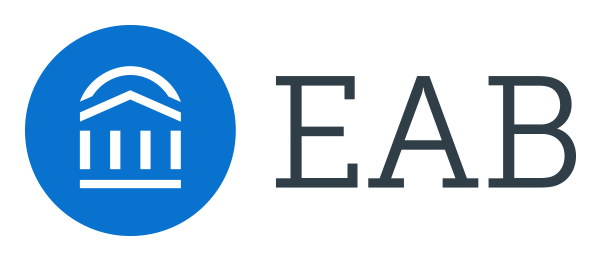 This self-assessment helps campus leaders identify key opportunities for improving cybersecurity protections in an environment of rapidly escalating attacks targeting higher education. After completing this exercise, your dedicated EAB team will curate research and expert consultation to drive progress on your campus.
MATURITY 
TIERS
N/A = We lack basic cybersecurity operations and procedures
1 = We have some basic protections in place but need a comprehensive update
2 = We have most foundational capabilities but still need improvement
3 = We are a mature and advanced organization
4 = We are innovative and industry-leading
I.
Technical Security Infrastructure
A. Data and Cyber Environment Access Control
Tier 1
Tier 2
Tier 3
Tier 4
Identify system users and devices and authenticate before granting organizational system access
Limit physical and logical access to information systems like enterprise resource planning (ERP) systems and student information systems (SIS) that contain controlled unclassified information (CUI) to authorized end users and provide access type based on user role
Establish provisioning and deprovisioning policies to ensure only active, authorized staff can access CUI
Implement multi-factor authentication (MFA) for key system access
Implement and enforce password requirements (e.g., minimum complexity, reuse limitation) and cryptographically (e.g., encryption, hashing) protect passwords at rest and in transit
Apply “least privilege principles” (i.e., denying access by default) for privileged accounts and key security functions (e.g., constrain local administration, limit user permissions for installing and running apps)
Manage and monitor remote devices connected to information systems (e.g., through managed access control points) 
Protect network integrity through network segregation and segmentation (e.g., separating business units, IT resources)
Require IT personnel and users/units with higher-level access to use password managers and encrypted devices
Develop formal processes to grant, track, and review users with admin access
Authorize wireless access with authentication and encryption
Screen and authorize any staff with access to systems containing CUI
Apply “least privilege principles” on all networks and systems for all users 
Implement MFA for all privileged account access and for network access to non-privileged accounts 
Control mobile connections and encrypt CUI on mobile devices 
Implement identity and access management (IAM) policies, procedures, and technologies enterprise-wide (e.g., user provisioning, single sign-on)
Update, document, and enforce physical and logical access restrictions when changes occur to organizational systems
Utilize cryptographic mechanisms (e.g., encryption, hashing) to transmit sensitive data (e.g., CUI, HIPAA) and protect remote access
Manage CUI flow based on approved authorizations
Assess and update program access permissions for CUI on a periodic basic
Restrict remote network access based on risk factors (e.g., access location, time, network connection state, and user characteristics)
Employ software-defined perimeter (SDP) or Zero Trust Network Access (ZTNA) architecture enterprise-wide for remote access permissions
Use microsegmentation to limit east-west network traffic; e.g., provide access to microsegmented zones based on user identities (at least five categories of users based on level of exposure to sensitive data) as well as security posture of devices
NOT APPLICABLE (N/A)
My institution does not currently have capabilities in this area
I.
Technical Security Infrastructure
B. System, App, and Network Protection
Tier 1
Tier 2
Tier 3
Tier 4
Restrict domain name system (DNS) requests to malicious domains using threat intelligence tools
Institute application whitelisting and vetting for critical systems
Employ tools to scan cyber environment to identify systems with specific component attributes (e.g., firmware level) 
Enforce full compliance with all port and protocol procedures
Restrict portable storage device usage without identifiable ownership 
Prohibit network communications by default and permit network communications traffic by exception enterprise-wide
Take a baseline inventory of core systems and configurations
Establish procedures for and patch systems regularly 
Install antivirus on and encrypt all institution-supported devices
Institute firewalls between networks and the Internet
Enable software firewalls on all institution-supported devices
Document and establish procedures for opening and disabling network, device, router, and firewall ports
Control virtual private network (VPN) and remote desktop protocol (RDP) usage by closing unused ports, logging login attempts, requiring MFA, etc.
Take, establish, and maintain a comprehensive baseline inventory of systems and configurations
Patch systems on a weekly basis and mandate patching compliance, prioritizing internet-facing servers or software processing internet data
Manage a record of log changes to systems, both approved and unapproved
Develop and document firewall guidelines (e.g., change default passwords, prohibit admin interface access) 
Institute password policies for all routers, firewalls, and network devices (e.g., changing default passwords, minimum complexity, reuse limitation)
Review regularly firewall rules (e.g., inbound connections)
Utilize endpoint detection and response tools to track device risk
Institute firewalls for remote worker access (e.g., host-based firewalls) to institutional networks or require VPN to access institutional networks
Scan environment for high-value data such as PII data like social security numbers
Configure systems to provide only essential capabilities (i.e., principle of least functionality)
Deny use of unauthorized software (i.e., blacklisting) or require approval for execution of authorized software (i.e., whitelisting)
Assess in advance the security of any system or configuration change
Restrict or disable ports and protocols not necessary for business purposes
Employ an enterprise data loss prevention strategy comprised of data identification, classification, handling, and remediation as well as measures like backups, encryptions, and monitoring and/or the use of comprehensive technology like data loss prevention (DLP) tools
Implement tools like cloud access security brokers, made up of components like traditional firewalls, web application firewalls, authentication, and data loss prevention to extend security policies to cloud
Implement sandboxing and other email filtering technologies (e.g., Domain-based Message Authentication, Reporting and Conformance [DMARC])
Employ next-generation firewalls (NGFW)
NOT APPLICABLE (N/A)
My institution does not currently have capabilities in this area
I.
Technical Security Infrastructure
C. Security Threat Monitoring
Tier 1
Tier 2
Tier 3
Tier 4
Conduct automated, on-demand log analysis to flag suspicious activity institution-wide and for individual machines
Establish baseline network activity and perform behavioral analytics to be better equipped to identify suspicious activity
Establish detection processes and clearly define roles and responsibilities in charge of supporting or overseeing detection
Collect logs from key systems from both network devices and local hosts 
Scan information systems periodically and files from external sources in real-time
Collect comprehensive logs that include time-stamped, user-level, and traceable information
Regularly review and keep logs up to date 
Monitor external service providers
Monitor and protect all communications at external boundaries and important internal boundaries
Centralize log management using security information and event management (SIEM) or other log aggregation tools
Continuously supervise the network, physical assets, and personnel for potential cybersecurity threats
Operate a security operations center (SOC) or other capability to proactively identify, monitor, and disrupt threats and breaches in all systems that may be missed by existing security controls
Perform network and system vulnerability scans for features like unauthorized ports followed by remediation procedures at least once a month, with higher frequency for internet-facing devices
Use extended detection and response (XDR) tools
Employ spam protection tools for all access points
Implement tools to detect malicious code and unauthorized mobile code
NOT APPLICABLE (N/A)
My institution does not currently have capabilities in this area
II.
Shared Accountability and Operations
A. Leadership Commitment
Tier 1
Tier 2
Tier 3
Tier 4
Compel leadership to review key areas of risk within their domains and confirm levels are acceptable on a quarterly/half basis
Institute breach chargebacks for units found to be repeatedly negligible/responsible for breaches
Brief board quarterly and/or multiple board subcommittees (e.g., audit and risk, academic) on cybersecurity issues every year
Define key policies:
Acceptable use
Data classification
Data retention
Patch management
File sharing 
Standardize protocols (e.g., security assessment and development) across distributed IT units
Set cyber mandate from president/board (e.g., board memo, presidential letter) to empower CIO/CISO to enforce key policies 
Distribute responsibility across organization by integrating cybersecurity into existing IT or data governance structures and/or instituting accountable cybersecurity executive sponsors/asset owners
Communicate cyber updates to board annually
Enforce compliance of key policies across the enterprise with penalties for noncompliance (e.g., shutting off user network access because of patching noncompliance)
Ensure senior leaders across enterprise (e, g., provost) promote and enforce cybersecurity mandates (e.g., training, major initiatives, key policies like sharing logs)
Develop cybersecurity-specific governance structures (i.e., cybersecurity councils with cross-functional representation)  
Ensure CIO/CISO regularly reports and elevates higher levels of risk to board and risk committees
Brief senior leadership quarterly on cybersecurity issues and updates
Brief board twice a year on cybersecurity issues and updates
NOT APPLICABLE (N/A)
My institution does not currently have capabilities in this area
II.
Shared Accountability and Operations
B. Security Staffing Capability
Tier 1
Tier 2
Tier 3
Tier 4
Leverage IT marketing-dedicated staff and/or team to promote cyber initiatives and manage incident response PR and notification processes
Define and codify all security staff responsibilities
Leverage undergraduate and graduate student interns to supplement cyber organization and as a pipeline for entry-level staff
Employ a chief of cybersecurity strategy and operations (e.g., CISO)
Provide opportunities to cross-train central and distributed IT staff on cybersecurity topics (e.g., SANS Institute, project management)
Dedicate staff or employ a managed service provider to oversee or support threat detection and response (e.g., log analysis, vulnerability scanning)
Engage staff in IT marketing practices to communicate and promote cyber initiatives and manage incident response public relations (PR) and notification processes
Spread security responsibility across different roles to minimize risk of harmful collusion
Dedicate staff to manage IAM (e.g., update role-specific permissions, deprovision inactive accounts)
Develop labor strategy to replenish skillsets and capabilities in environment of high turnover (e.g., documenting organizational knowledge, pipeline programs)
NOT APPLICABLE (N/A)
My institution does not currently have capabilities in this area
II.
Shared Accountability and Operations
C. Business Processes
Tier 1
Tier 2
Tier 3
Tier 4
Maintain a cyber risk register that rates risk, establishes escalation criteria based on risk exposure, and determines response options
Grade relative unit-level cyber risk levels 
Conduct red teaming exercises targeting key organizational infrastructure and information quarterly 
Create and maintain forward-looking supply chain risk management plans
Review the efficacy of security controls annually
Identify people, facilities, information, and technology assets (both logical and physical) to establish foundation for cyber asset management 
Perform a security and risk assessment of all key systems (i.e., enterprise systems, systems containing CUI1 data), followed by remediation procedures
Conduct security and risk assessments on all large-scale vendor purchases (e.g., Higher Education Community Vendor Assessment Toolkit [HECVAT])
Implement purchasing controls on all institution-supported devices
Maintain asset inventory and assign responsibility for continuously identifying and updating assets
Identify critical data and system assets aligned with institutional priorities (e.g., health and safety, business operations)
Conduct annual risk assessments and create annual risk mitigation plans; Plans should include the following processes:
Identification
Analysis
Disposition assignment
Mitigation and control
Monitoring
Communications
Perform security and risk assessments on all vendor products (e.g., HECVAT)
Execute penetration testing of critical systems at least twice a year
Define procedures to handle high-value sensitive data (e.g., PII, CUI, HIPAA)
Maintain a regularly updated cyber risk register that rates and categorizes risks
Perform comprehensive penetration testing and subsequent retesting at least yearly, utilizing both automated scanning and human support
Collaborate with HR and other business/academic departments to clarify and formalize HR processes like onboarding and termination to facilitate IAM workflows (e.g., user access provisioning and deprovisioning)
NOT APPLICABLE (N/A)
My institution does not currently have capabilities in this area
III.
Campus Awareness and Training
A. Staff
Tier 1
Tier 2
Tier 3
Tier 4
Deliver department-personalized training (e.g., proper handling of financial data for Finance, HR) through videos, in-person presentations, peer-to-peer learning, etc. by collaborating with department heads 
Offer gamified security awareness training options with rewards
Deliver security awareness training covering common threats (e.g., insider threats, social engineering) during onboarding 
Educate staff on security standards and responsibilities associated with their roles (e.g., privileged users, executives) and access granted (e.g., staff working with finance and HR systems)
Require that third-party contractors and stakeholders are aware of their security responsibilities and obligations (e.g., require security trainings for contractors, sign data sharing waivers/documents)
Conduct biannual self-phishing exercises coupled with targeted follow-up for repeat offenders
Mandate annually updated security awareness training and penalize noncompliance (e.g., revoking user network access)
Conduct monthly self-phishing exercises coupled with targeted remediation for and flagging repeat offenders to HR
NOT APPLICABLE (N/A)
My institution does not currently have capabilities in this area
III.
Campus Awareness and Training
B. Faculty
Tier 1
Tier 2
Tier 3
Tier 4
Deliver department-personalized training (e.g., overview of cybersecurity regulations to law school faculty) through videos, in-person presentations, etc. by collaborating with department heads 
Offer gamified security awareness training options with rewards
Deliver security awareness training on common threats, including insider threats, phishing, social engineering, and advanced persistent threat actors during onboarding
Deliver annually updated security awareness training on common threats, including insider threats, phishing, social engineering, and advanced persistent threat actors
Conduct biannual self-phishing exercises coupled with targeted remediation for repeat offenders
Educate faculty on security standards and responsibilities associated with their roles (e.g., privileged users, executives) and the access they are granted (e.g., faculty working with government data)
Mandate annually updated security awareness training covering common threats (e.g., insider threats, social engineering) and relevant faculty risks (e.g., using personal devices, appropriate use of data, theft of research/intellectual property)
Conduct monthly self-phishing exercises coupled with targeted remediation for and flagging repeat offenders to HR
NOT APPLICABLE (N/A)
My institution does not currently have capabilities in this area
III.
Campus Awareness and Training
C. Students
Tier 1
Tier 2
Tier 3
Tier 4
Conduct monthly self-phishing exercises coupled with targeted remediation for repeat offenders 
Offer gamified security awareness training options with rewards
Deliver security awareness training on common threats, including insider threats, phishing, social engineering, and advanced persistent threat actors during onboarding
Deliver annually updated security awareness training on common threats, including insider threats, phishing, social engineering, and advanced persistent threat actors
Provide and promote tailored resources to help educate and protect students against threats they are most susceptible to (e.g., employment phishing scams, Zoombombing)
Engage students in cybersecurity awareness campaigns including events and communications (e.g., Cybersecurity Awareness Month)
Mandate annually updated security awareness training covering common threats (e.g., insider threats, social engineering)
Conduct biannual self-phishing exercises coupled with targeted remediation for repeat offenders
NOT APPLICABLE (N/A)
My institution does not currently have capabilities in this area
IV.
Incident Response and Recovery
A. Incident Response
Tier 1
Tier 2
Tier 3
Tier 4
Conduct security incident tabletop exercises at board and/or cabinet level (e.g., president, provost)
Establish and keep a log of predetermined incident response procedures, including recovery priorities and assigned roles and responsibilities procedures 
Assigned roles and responsibilities for:
Executive management; incident management; communications; HR; legal; insurance; facilities; and finance 
Establish processes for:
Event detection; triage and analysis; incident declaration; incident response and recovery; incident communications; and post-incident analysis and improvement 
Regularly update recovery plans, and always incorporate lessons learned following incidents 
Conduct comprehensive analysis to identify root causes of cyber incidents
Report incidents to appropriate authorities
Provide support resources to and notify individuals impacted by incidents in accordance with regulations and procedures
Establish or outsource a cyber incident response team available to address any incident within 24 hours
Use forensic data-gathering procedures in response to cyber incidents to protect data of impacted systems
Perform security incident response tabletop exercises simulating cyber incidents that review existing policy and roles and responsibilities 
Store at least a year of logs using a security information and event management (SIEM) or another log aggregation tool
Maintain or outsource a security operations center (SOC) with a 24/7 cyber incident response team
Perform security incident tabletop exercises with IT team and broader community stakeholders (e.g., communications, legal) followed by remediation at least yearly
NOT APPLICABLE (N/A)
My institution does not currently have capabilities in this area
IV.
Incident Response and Recovery
B. Data and Systems Recovery
Tier 1
Tier 2
Tier 3
Tier 4
Define and subsequently employ cloud or off-premises information processing facilities with appropriate redundancy, continuity, and availability parameters
Keep backup hardware to expedite system rebuilds when primary systems may be unavailable
Perform and test comprehensive and resilient data and systems backups monthly
Perform and test cloud or off-site data and systems back-ups on a weekly basis 
Back up separately high-value and sensitive data (e.g., CUI, HIPAA) at protected cloud or off-premises locations
Create and maintain comprehensive network diagrams illustrating systems and flow of data to aid incident responders
Perform and test air-gapped and encrypted cloud or off-site data and systems back-ups on a weekly basis
Back up high-importance data and systems daily
Perform backup analytics to identify anomalies and threats 
Keep and regularly update “gold images” of key systems for rebuilding
NOT APPLICABLE (N/A)
My institution does not currently have capabilities in this area
IV.
Incident Response and Recovery
C. Third Party Resources & Information Sharing
Tier 1
Tier 2
Tier 3
Tier 4
Participate in and share resources with regional or industry-specific consortia or another institution (e.g., sharing SOC function)
Leverages third party resources and information sharing channels (e.g., threat intelligence sharing via REN-ISAC, Memorandum of Agreements (MOA) with cyber insurers for response support
Maintain cybersecurity insurance and/or support resources to finance recovery and remediation against common breaches and incidents
Insure or self-insure against most or all cyber breaches and incidents
NOT APPLICABLE (N/A)
My institution does not currently have capabilities in this area